Б1.В.09«ОРГАНИЗАЦИОННО-ПСИХОЛОГИЧЕСКАЯ РАБОТА С СЕМЬЯМИ»
для направления подготовки 37.04.01 «Психология» по магистерской программе «Организационная психология»
Роли и функции родителей. семейное воспитание, институциональное воспитание. Родительские компетенции
Раздел 1
Лекция 4 и 5
Семья — это открытая система, которая находится в постоянном взаимообмене информацией с окружающей средой.
Основные категории анализа семейной системы
Семья как объект
Классификации семьи
Семья в процессе развития
Состав
Подсистемы
Роли
Иерархия, Распределение власти
Отношения
Функции
Сценарий
Жизненный цикл семьи
История
Миф
Легенда
Типологии
Функции семьи
1.Репродуктивная. 
2.Воспитательная. 
3.Хозяйственно-бытовая. Экономическая. 
4.Сфера первичного социального контроля. 
5.Сфера духовного общения. 
6.Социально-статусная. 
7.Досуговая. 
8.Эмоциональная. 
9.Сексуально-эротическая.
Классификация семей по объему и качеству выполнения функций по отношению ко всем членам семьи
Нормально функционирующая семьи
Дисфункциональная семья
Состав семьи
Численный и персональный состав семьи.Основания для включения в состав семьи:– физически (кровно-родственные отношения)– психологически (отношение как к члену семьи)Состав семьи для каждого члена семьи может быть свой.
Индивидуальная подсистема
Групповые подсистемы
Подсистемы
однопокаленная
многопокаленная
Виды подсистем (холон)
супружеская
детско-родительская
совокупности семейных ролей, которые позволяют семье выполнять определенные функции (С. Минухин).Холон по Эйдимиллеру.
родительская
сиблинговая
Семейная роль
Семейная роль  – 
это совокупность прав и обязанностей, убеждений и ценностей, поведения, отношения, которые позволяют реализовывать семейные функции. Определяет место в семейной системе.
Требования к семейной роли
обеспечение удовлетворения потребностей человека
соответствие возможностям носителя данной роли
обеспечение удовлетворения потребностей других членов семьи
Классификация семейных ролей
Роли, характеризующие взаимодействие членов семьи на индивидуальном уровне:
Роли, описывающие взаимодействие членов семьи на микросистемном уровне:
Роли, описывающие взаимодействие членов семьи на макросистемном уровне:
роли-обязанности, описываются через выполняемые функции
роли взаимодействия, отражающие типичные варианты поведения в различных ситуациях семейного общения
супружеские роли: муж, жена
роли, относящиеся к детско-родительской подсистеме: мать, отец, сын, дочь
роли, относящиеся к сиблинговой подсистеме: брат, сестра
роли, обусловленные кровным родством: бабушка, дедушка, внук, двоюродный брат и др.
роли, возникновение которых обусловлено супружескими связями: свекор, теща, невестка, зять и др.
Классификация семейных ролей
Роли, описывающие взаимодействие членов семьи на мегасистемном уровне
Патологизирующие семейные роли
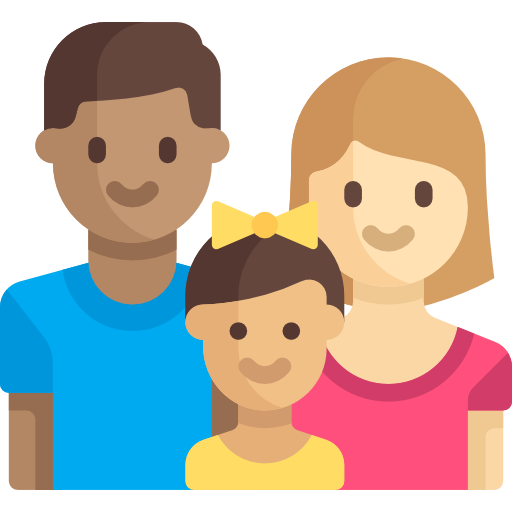 отражают те ролевые позиции, которые семья в целом и отдельные ее члены занимают в обществе
Иерархия
Иерархия подсистем или ролей выражается в правах обязанностях, правилах, нормах запретах, отношениях доминирования–подчинения
Внутреннее устройство элементов по уровню власти.
Семейные правила
Это совокупность оснований и требований, на которых строится жизнь семьи, испособы реализации (проявления):

правила
запреты
традиции
ритуалы
Выделяют следующие правила:

явные
скрытые 
неосознаваемые
Семейные отношения
Отношения это — выражение:

Убеждений
Ценностей
Чувств
Оценок
Власти
Представлений 
Семейных границ
Критерии оценки отношений в семье:

Границы
Сплоченность
Распределение власти
Семейные правила
Семейная история
Семейные границы
Границы — это правила, определяющие, кто и как участвует во взаимодействии и на что он может рассчитывать. 

Виды границ семьи: 
внешние — регулируют отношения между семьей и социальным окружением; 
внутренние — регулируют отношения между различными подсистемами внутри семьи.
Свойства границ семьи: 

Изменчивость: гибкость- ригидность. 
Проницаемость: диффузность – «герметичность». 
Определенность: четкость - размытость
Классификация семейных отношений
По форме взаимодействия:
Диктат
Опека
Невмешательство
Сотрудничество
По распределению власти:
Авторитетный
Авторитарный
Разрешающий
Пренебрегающий
По устойчивости:
Устойчивые
Неопределенные
По уровню:
Внутри одной подсистемы
Супружеские
Сиблинговые 
Между уровнями иерархии
Детско-родительские
Классификация семейных отношений в детско-родительской подсистеме
Тип родительского отношения (Варга)
Типы патологизирующего семейного воспитания (по Э.Г. Эйдемиллер)
Отношение ребенка к родителю
Типы привязанности:
Надежная 
Тревожно-избегающая
Дезориентированная 
Амбивалентная
Потворствующая гиперпротекция
Доминирующая гиперпротекция
Повышенная моральная ответственность
Эмоциональное отвержение
Жестокое обращение Гипопротекция
Принимающе-авторитарный
Отвергающий с  инфантилизацией социальной инвалидизацией
Симбиотический
Симбиотически-авторитарный
Функции семьи
Репродуктивная
Воспитательная
Хозяйственно-
бытовая
Рекреационная
Рождение детей
Воспитание детей, самореализация родительских чувств
Удовлетворение материальных потребностей членов семьи
Восстановление физических и интеллектуальных сил
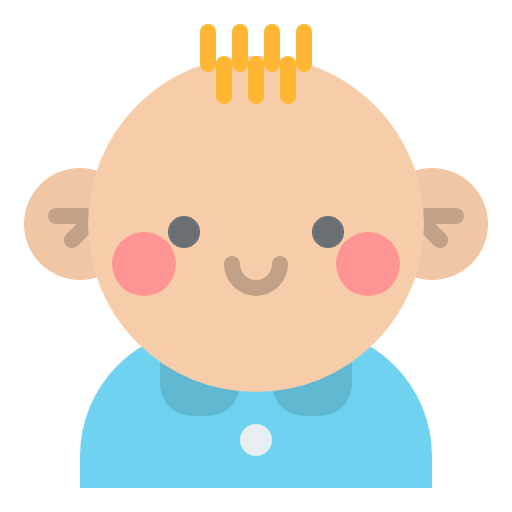 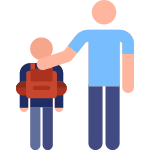 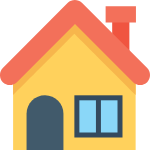 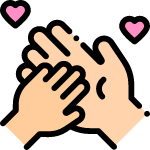 Функции семьи
Эмоциональная
Духовная
Социальная
Сексуально-
эротическая
Удовлетворение потребностей в симпатии, уважении, признании, поддержке, эмоциональной защите
Совместное проведение досуга и духовное обогащение
Социальный контроль, социализация и инкультурация
Удовлетворение сексуально-эротических потребностей
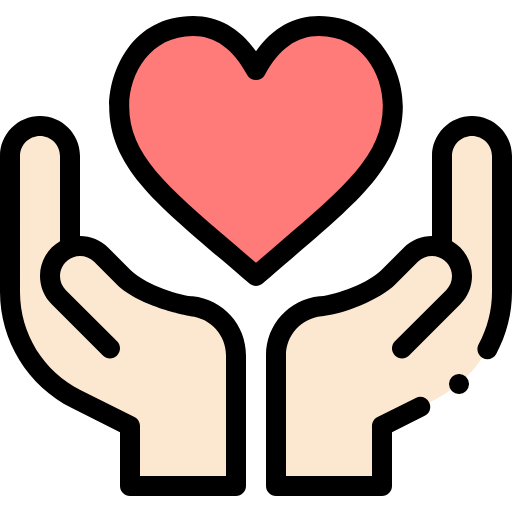 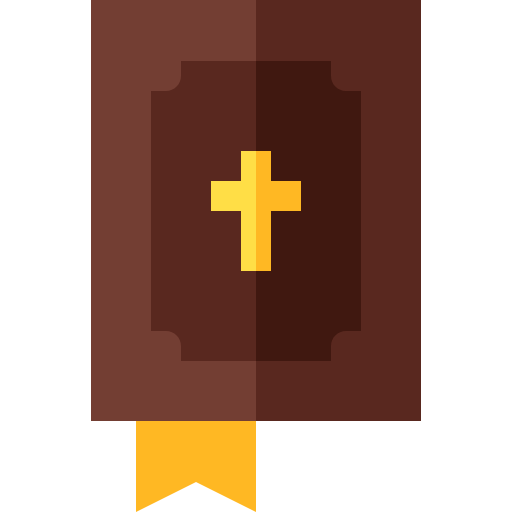 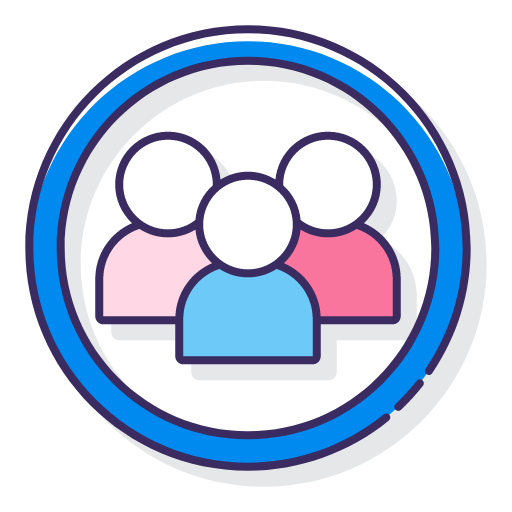 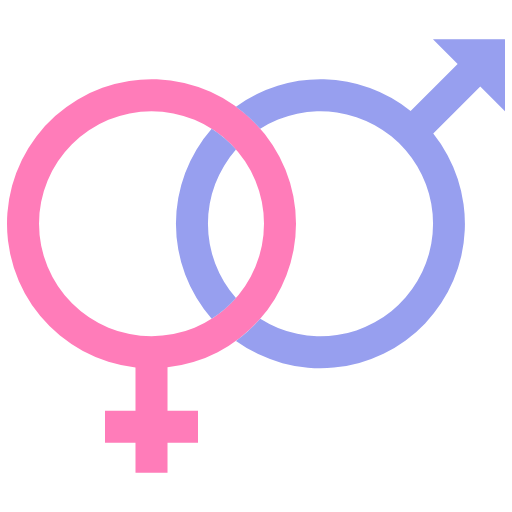 Нормально функционирующая семья
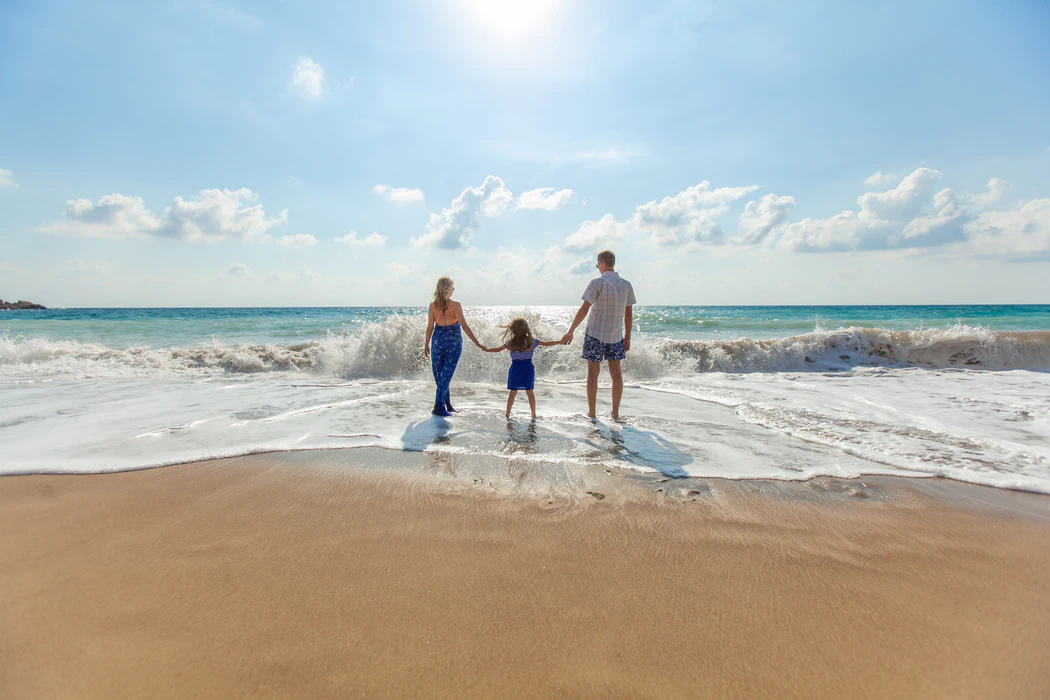 —  это семья, которая выполняет свои функции в достаточной степени, вследствие чего удовлетворяются потребности в росте и изменениях как семьи в целом, так и каждого ее члена. 

Нормы, которыми пользуются эти семьи, либо заимствованы, либо созданы самостоятельно и использование их позволяет всем членам семьи удовлетворять все базисные потребности.
Нормально функционирующая семья
—  это семья, которая выполняет свои функции в достаточной степени, вследствие чего удовлетворяются потребности в росте и изменениях как семьи в целом, так и каждого ее члена. 

Нормы, которыми пользуются эти семьи, либо заимствованы, либо созданы самостоятельно и использование их позволяет всем членам семьи удовлетворять все базисные потребности.
Сочетание нарушений
Нарушение семейных функций и взаимоотношений —  Семейная дисгармония

Нарушение семейных ролей и внутренних границ  —  нарушения иерархии в семье  —  межпокаленные коалиции
Этапы развития семейной системы
Симбиоз новобрачных (рождение семьи)
Семья в ожидании ребенка - Рождение ребенка
Выход ребенка во внесемейные институты – проверка на родительскую компетентность
Выбор ребенком своего жизненного пути и его возможный уход из семьи
Смерть старших родственников
Завершение жизненного цикла семьи. Смерть одного из супругов
Прелюдия семейной жизни
Семейный кризис
Семейный кризис — это ситуация, в которой внезапно происходит перераспределение семейных ролей и функций из-за изменения структуры семьи и/или изменения потребностей кого-то из членов семьи.
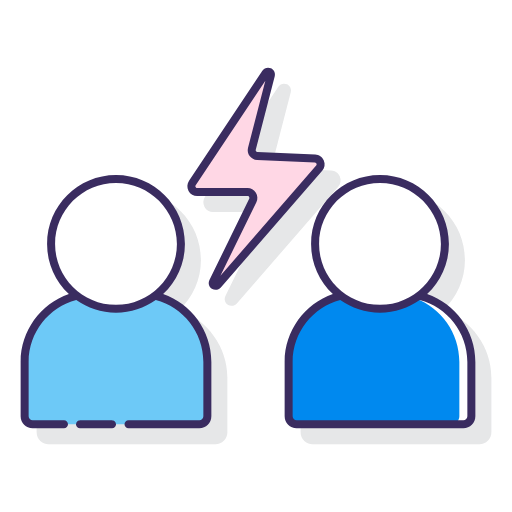